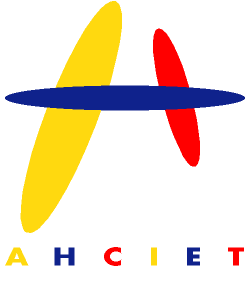 XIV Cumbre de Reguladores y Operadores 
REGULATEL  - AHICET
Banda Ancha: El Desafío para Latinoamérica de inclusión y sostenibilidad de las redes
David Pérez Taveras
Secretario de Estado 
Presidente del Consejo Directivo del INDOTEL
18 de julio de 2011
Centro Cultural de las Telecomunicaciones
1
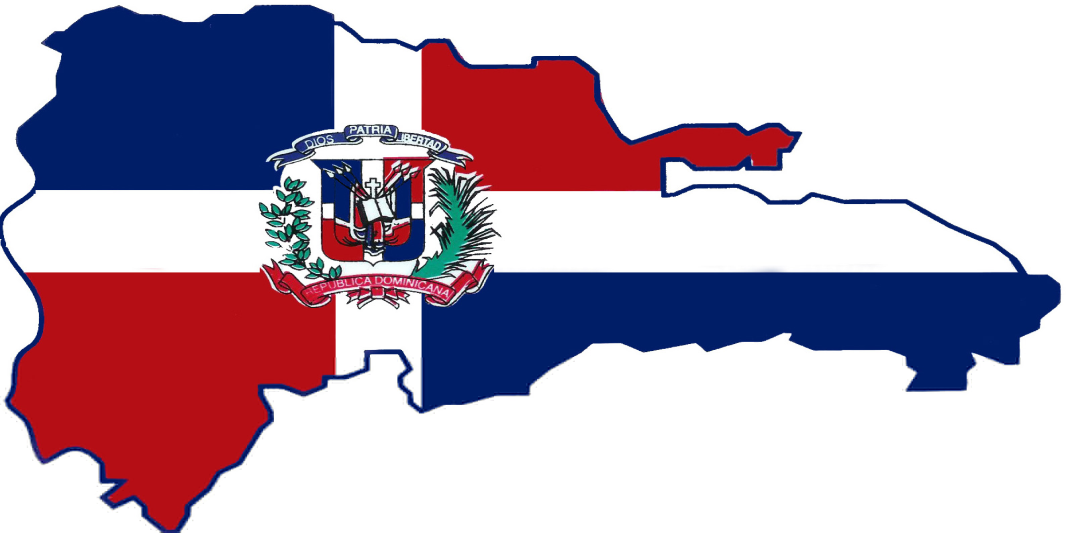 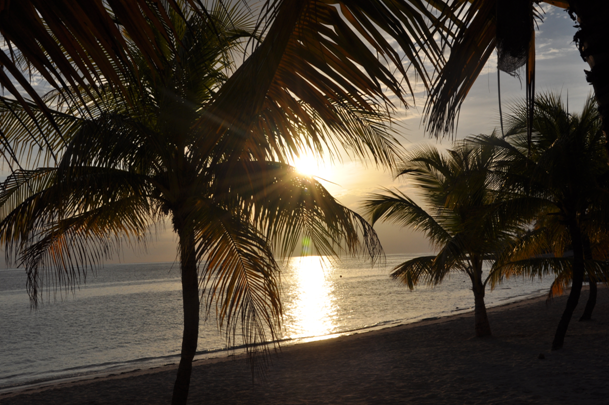 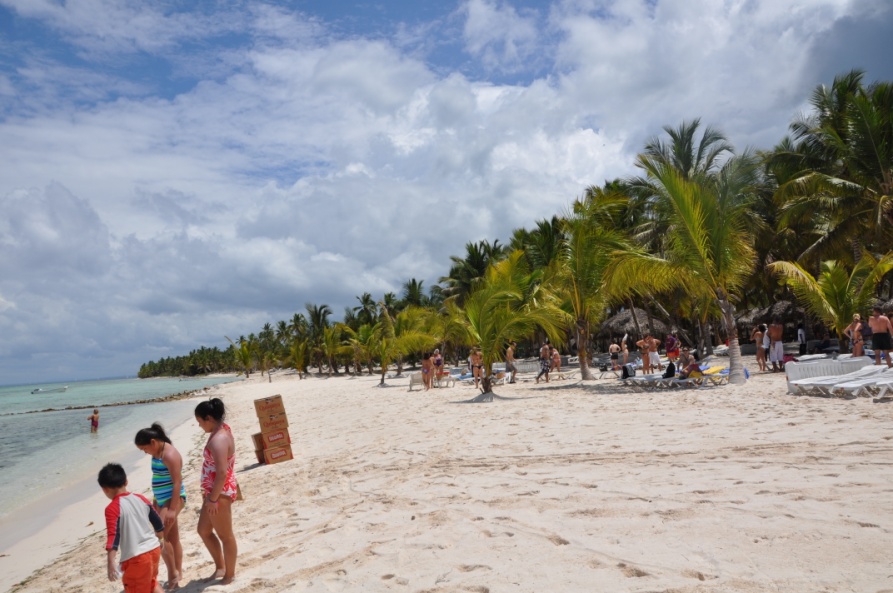 2
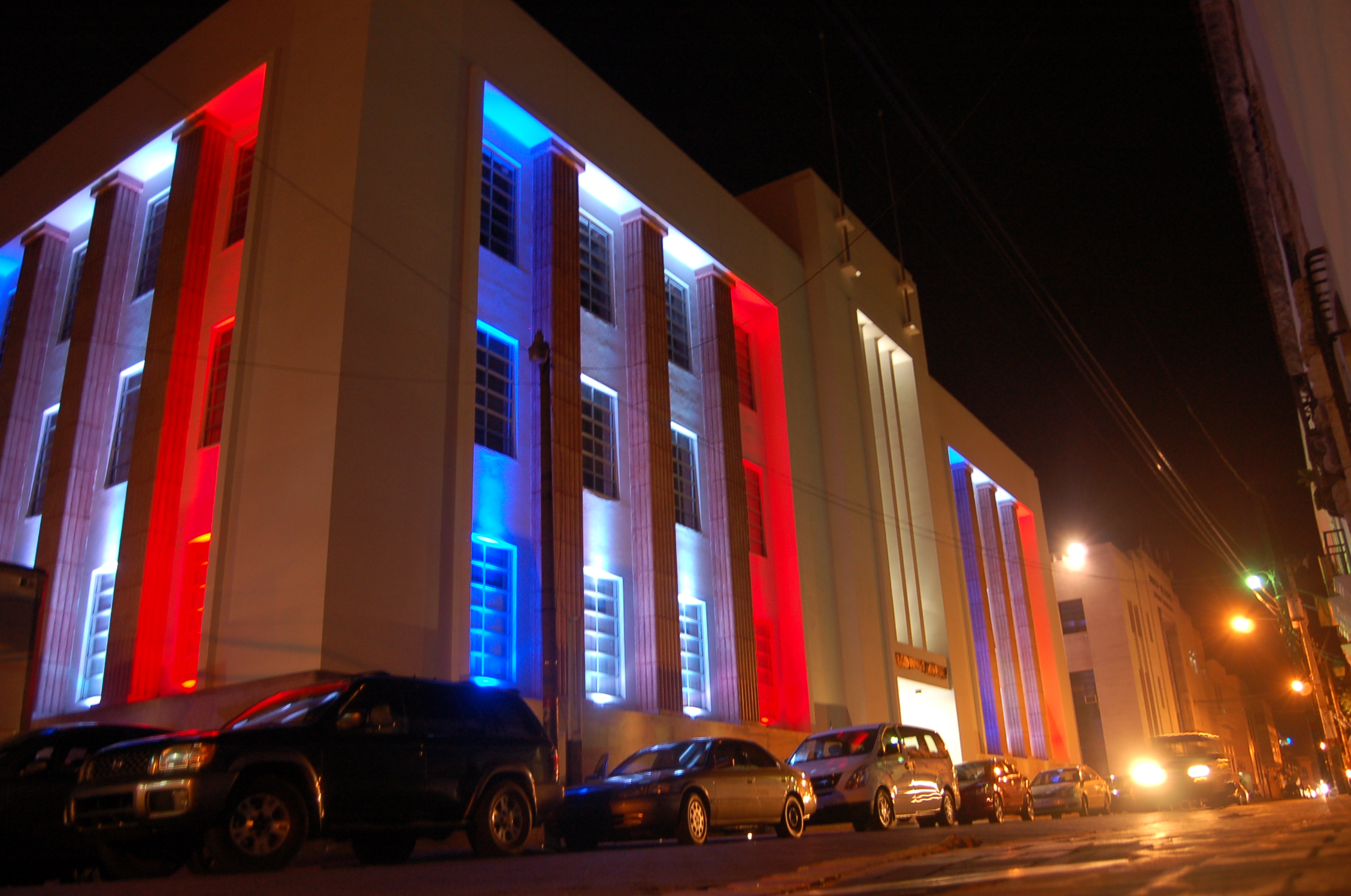 Centro Cultural de las Telecomunicaciones
3
Temas
4
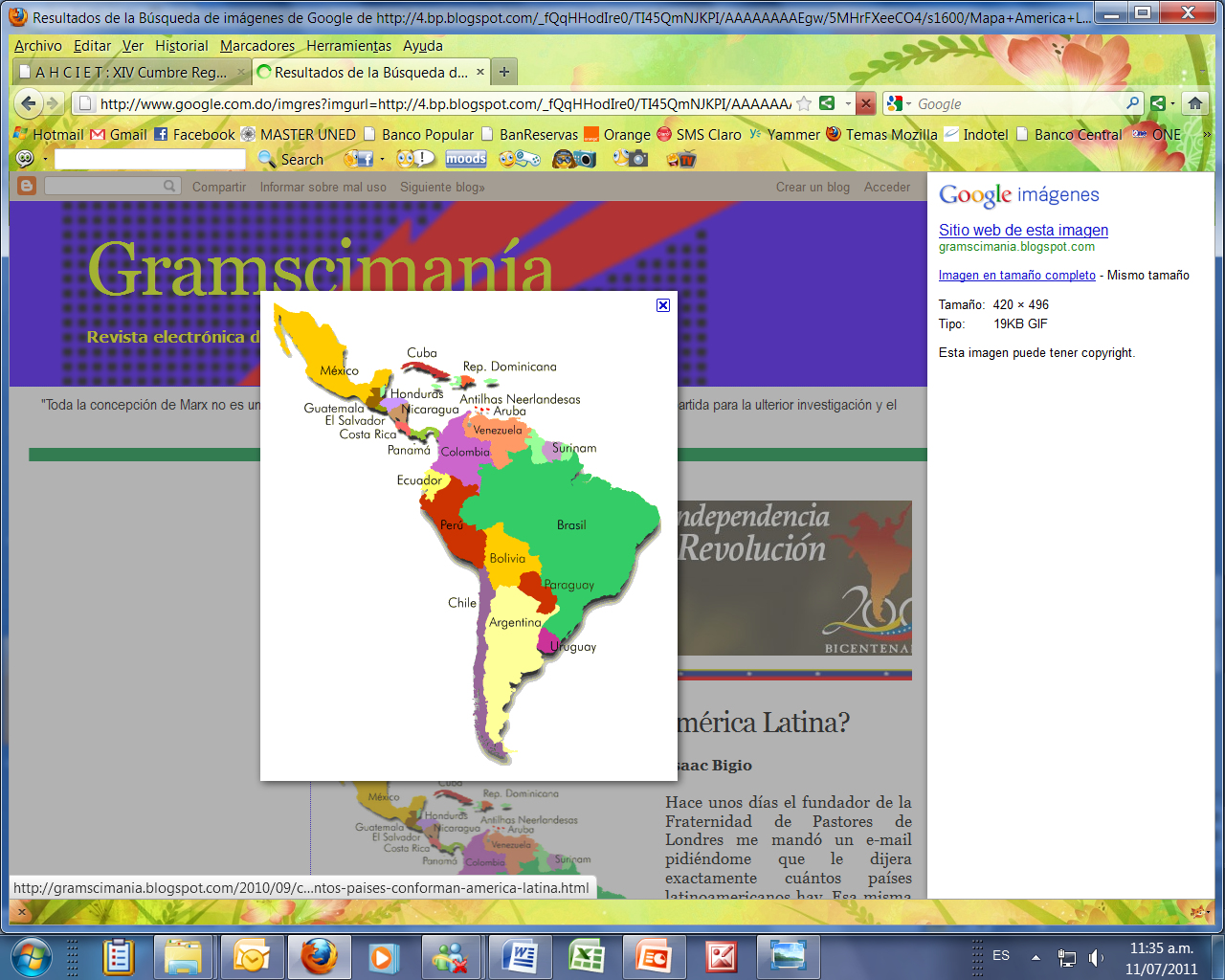 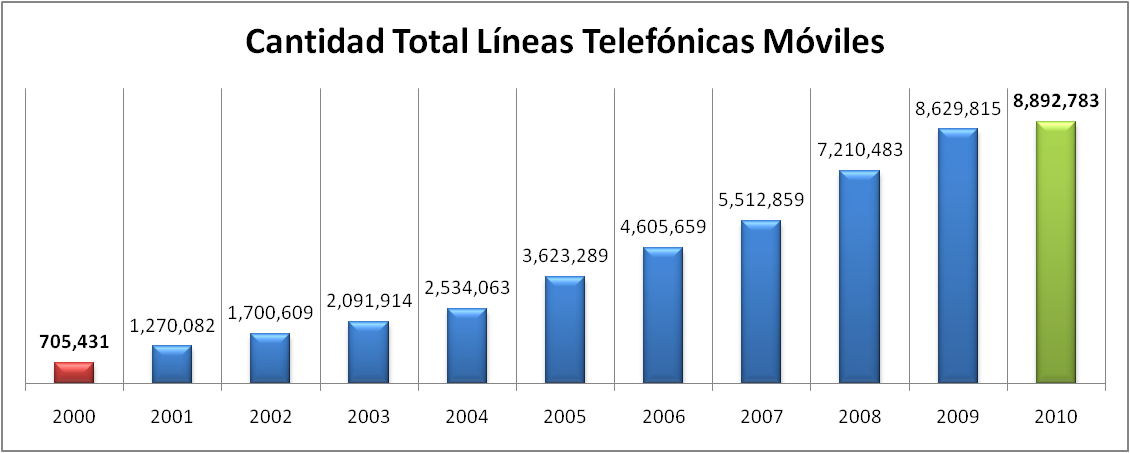 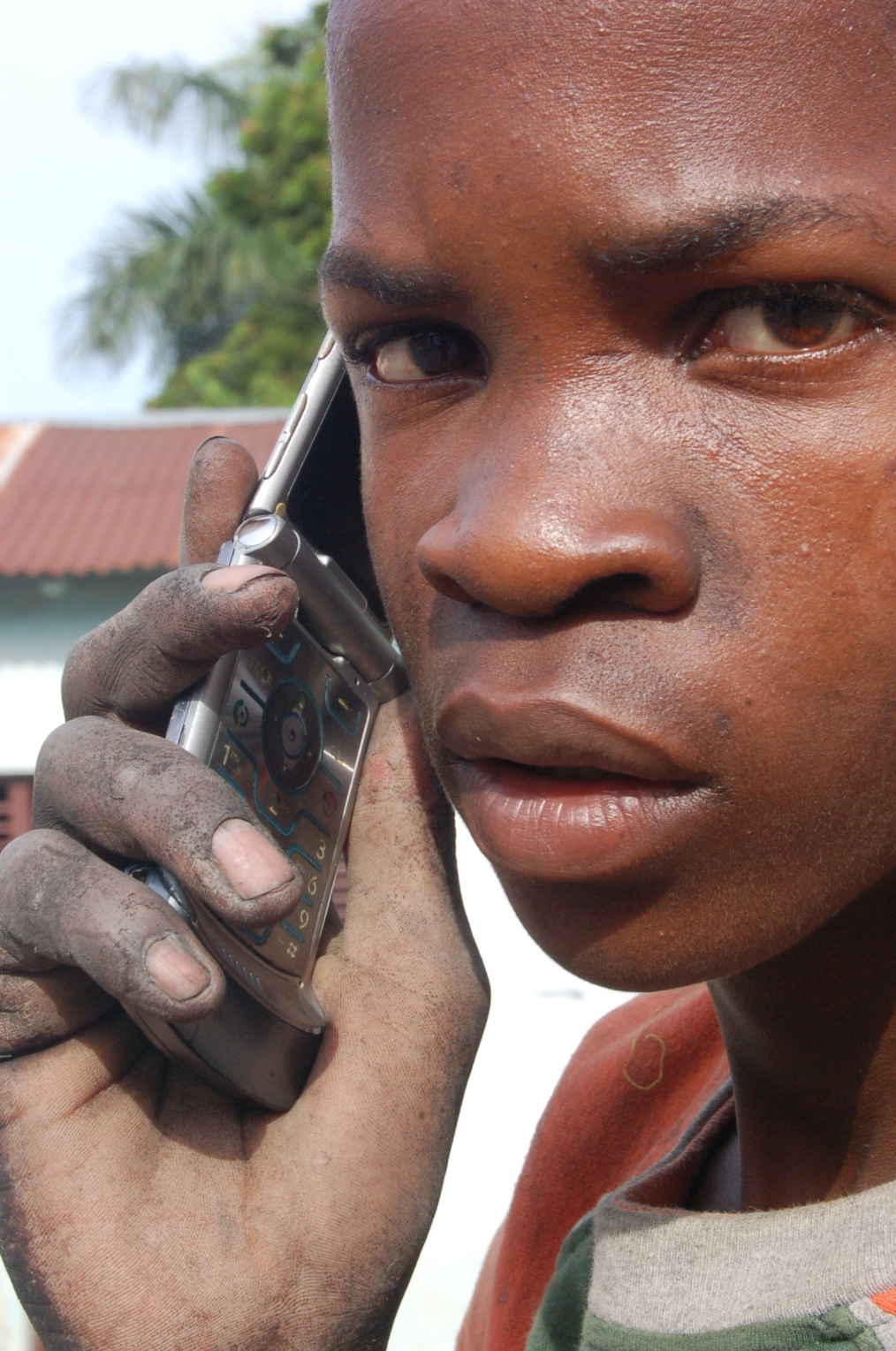 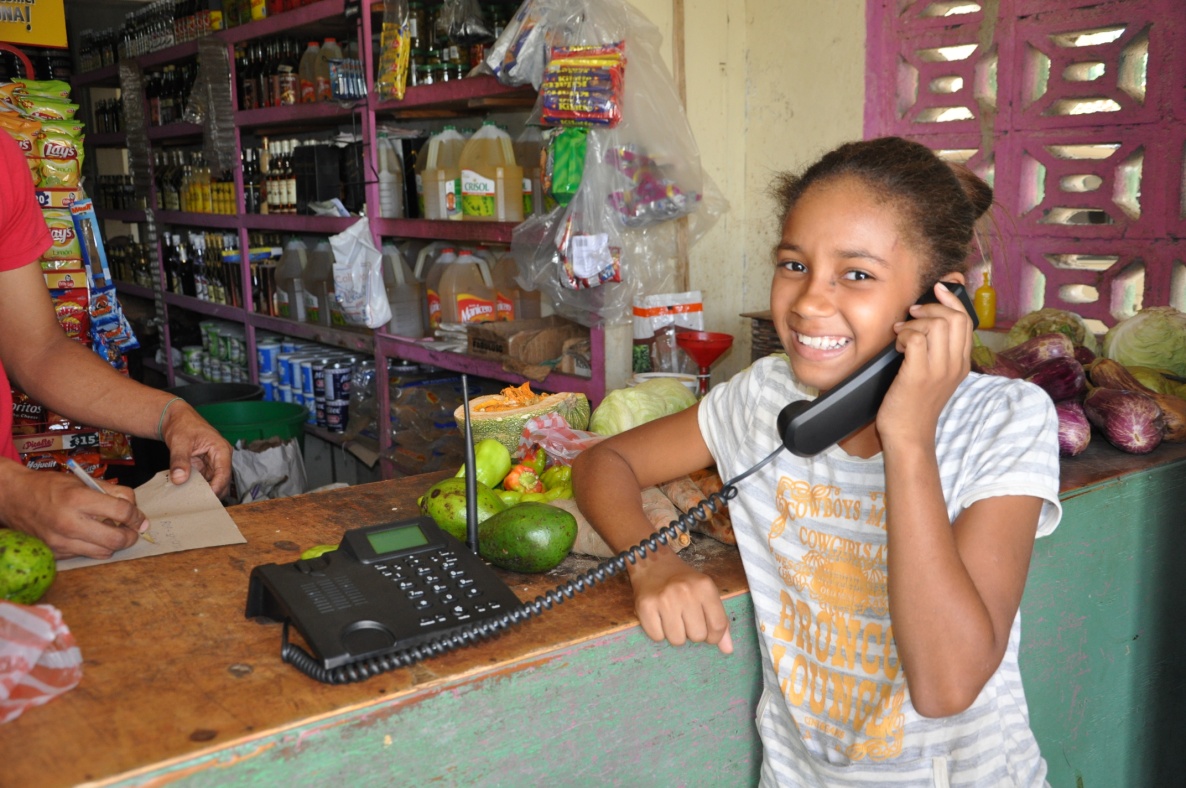 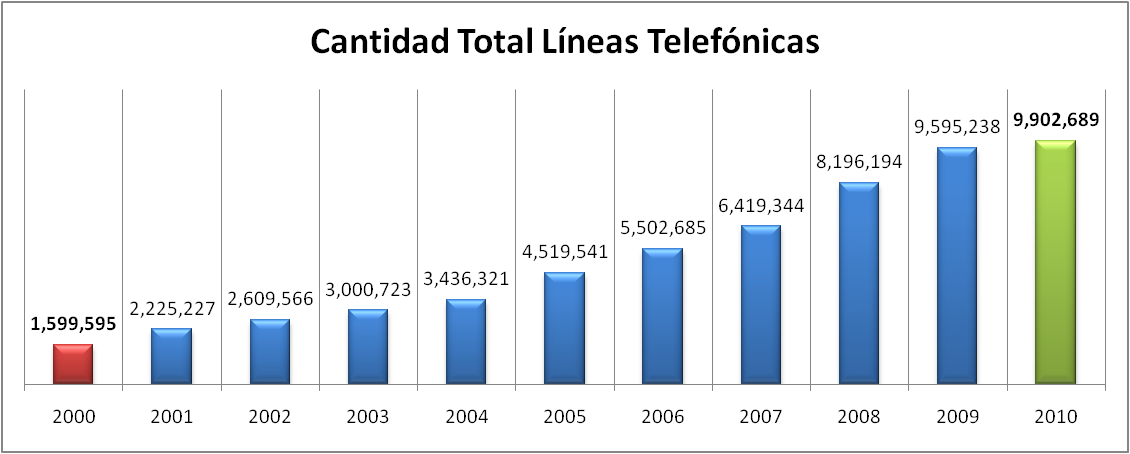 5
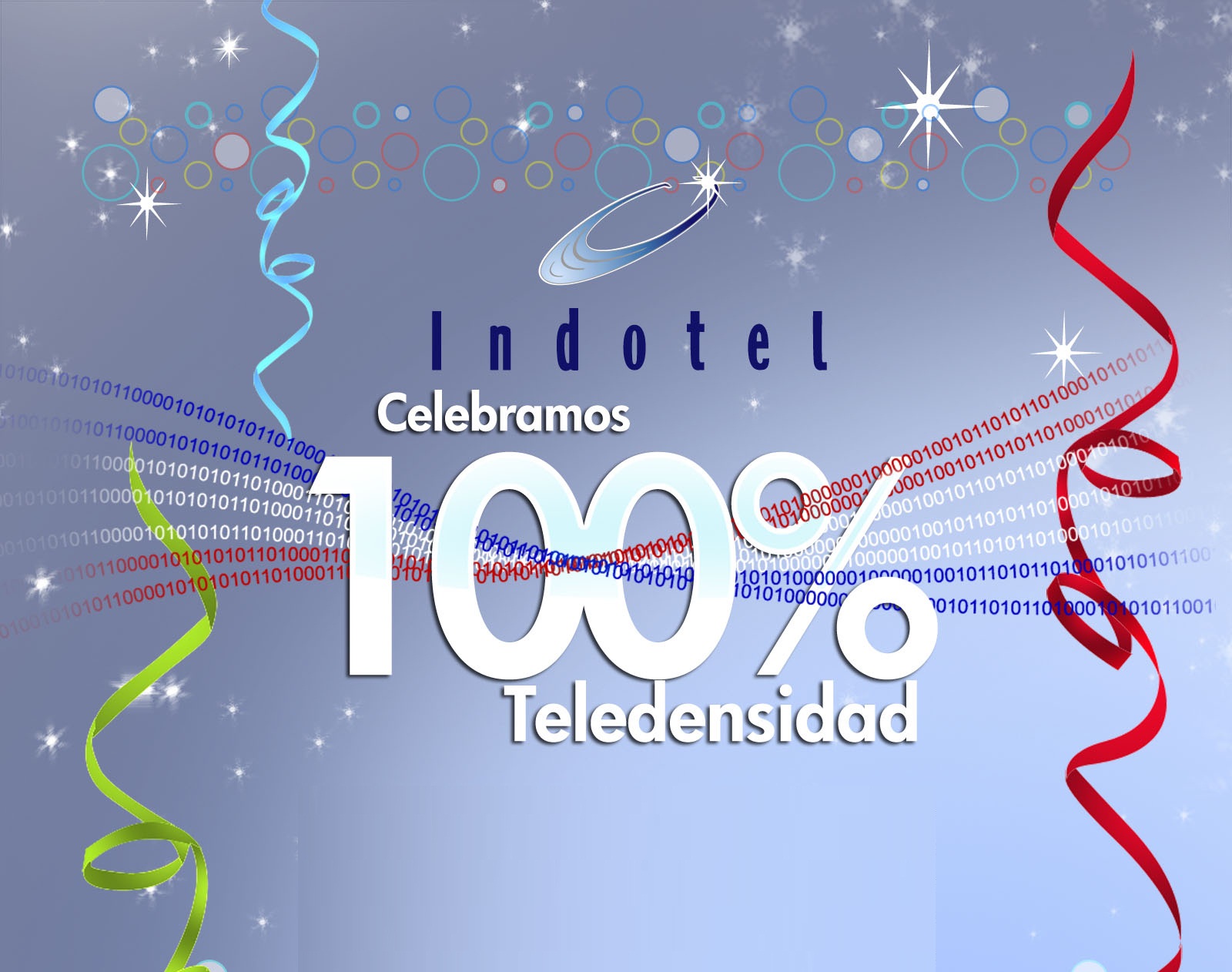 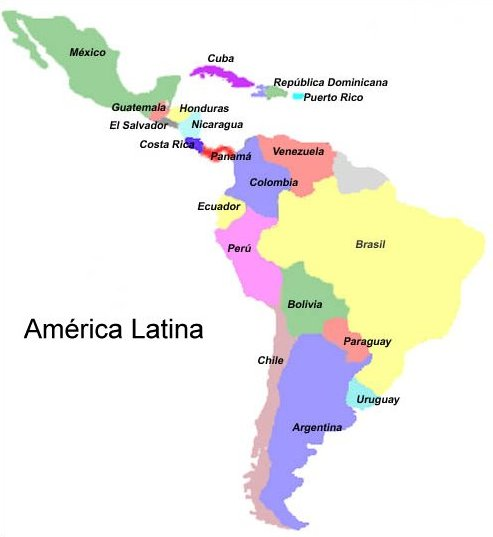 90%
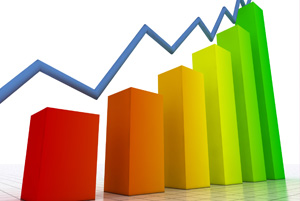 Miércoles 10 de Marzo de 2010
6
Mercado Telecomunicaciones Dominicano
Antes
Ahora
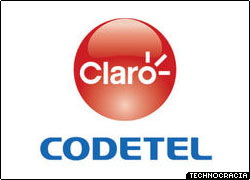 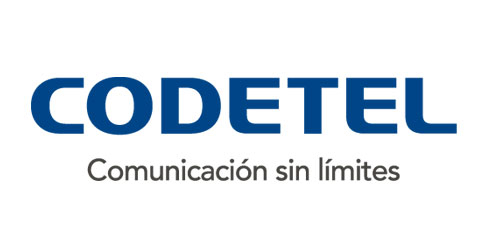 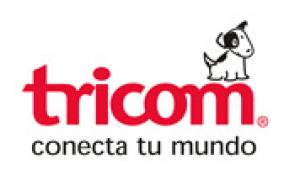 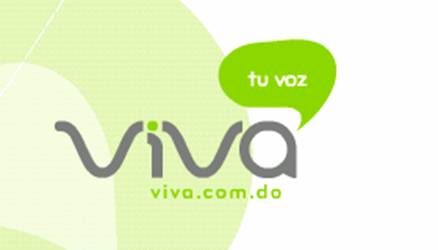 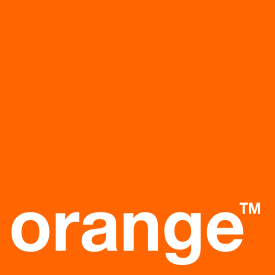 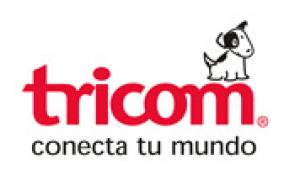 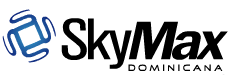 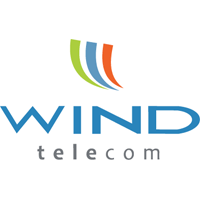 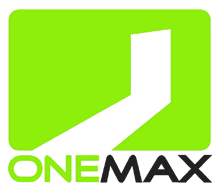 7
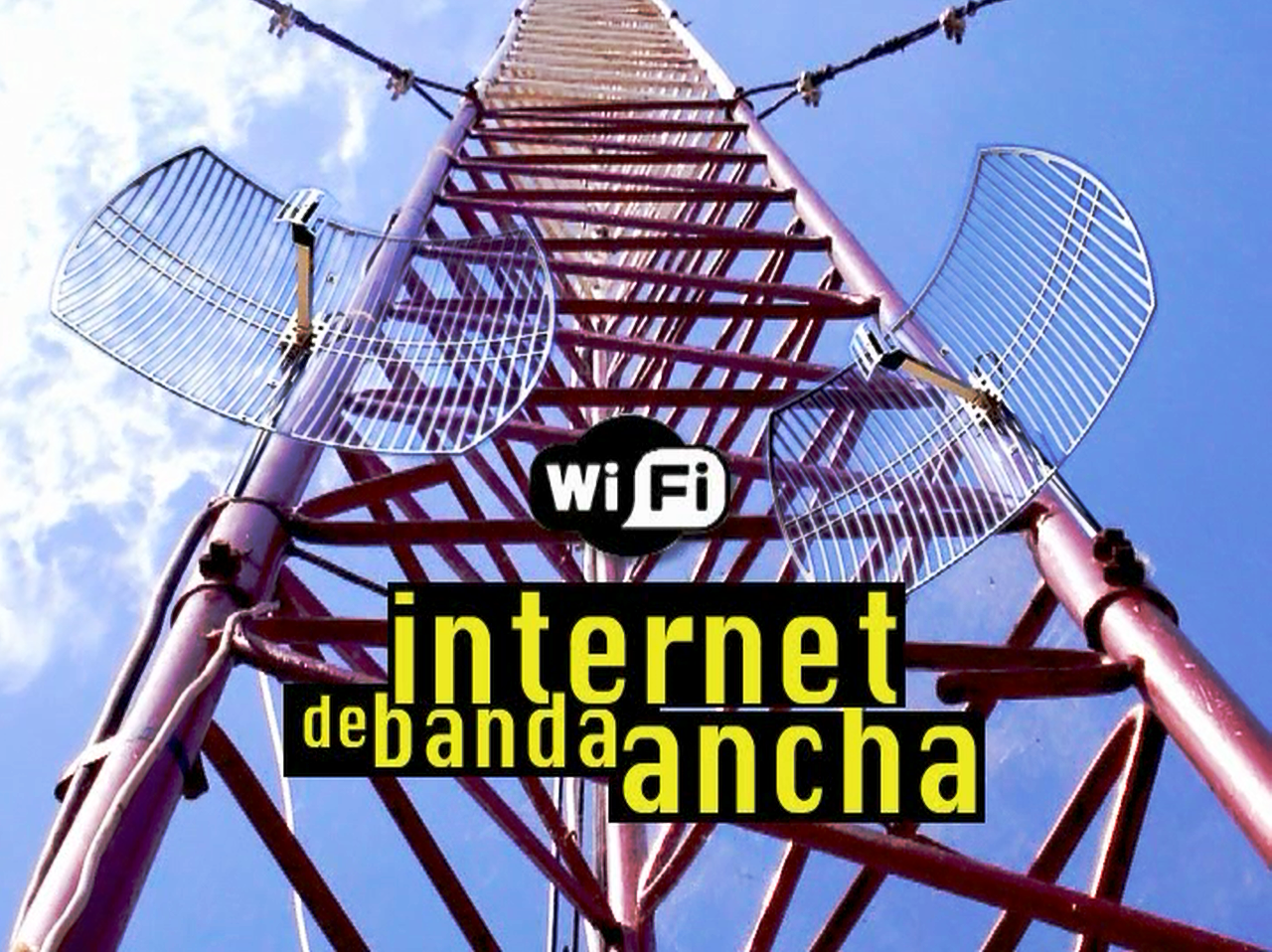 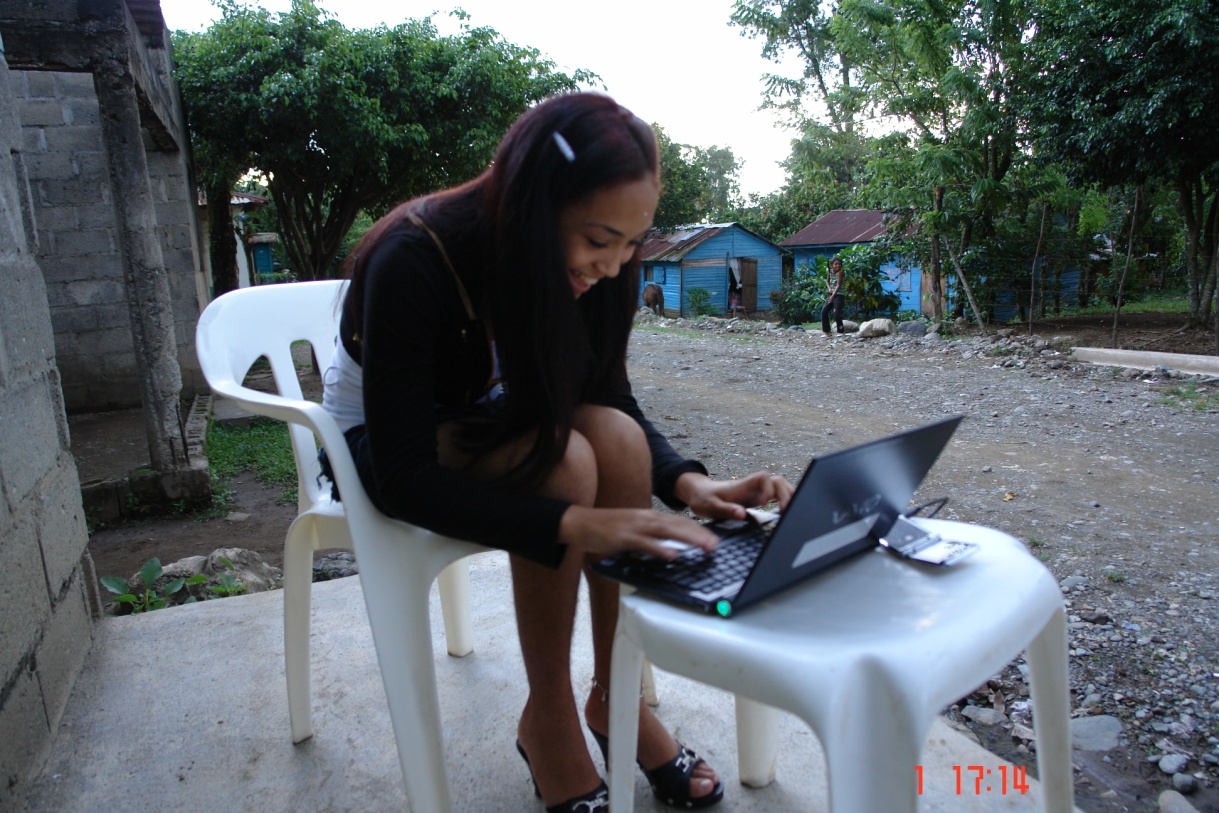 8
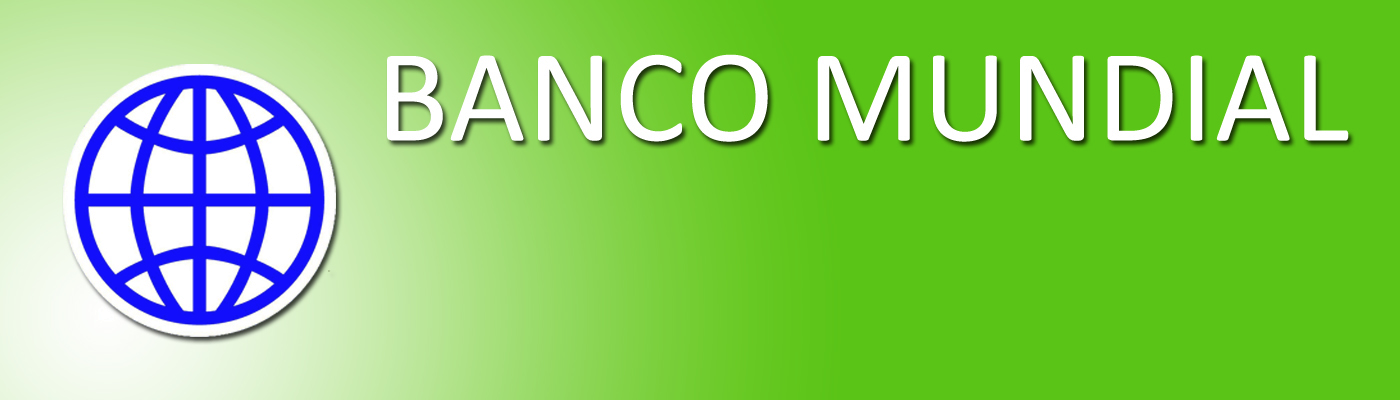 10%
1.3%
Penetración Banda Ancha
PIB
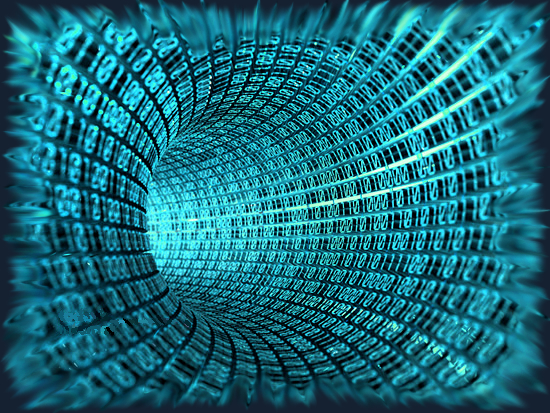 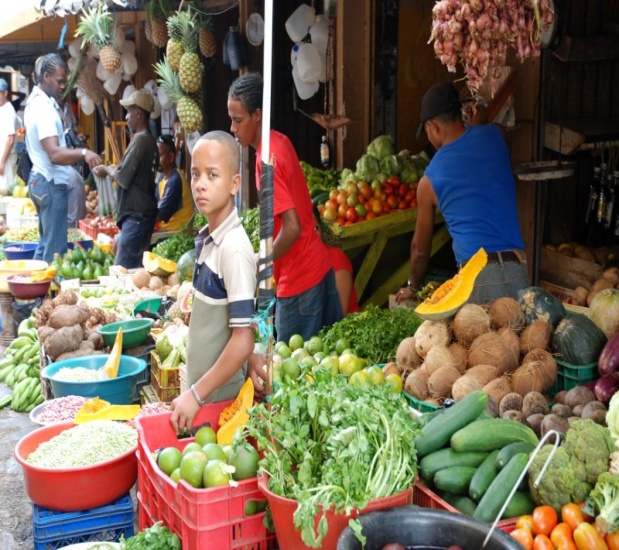 9
Despliegue de infraestructura
10
Estrategia
11
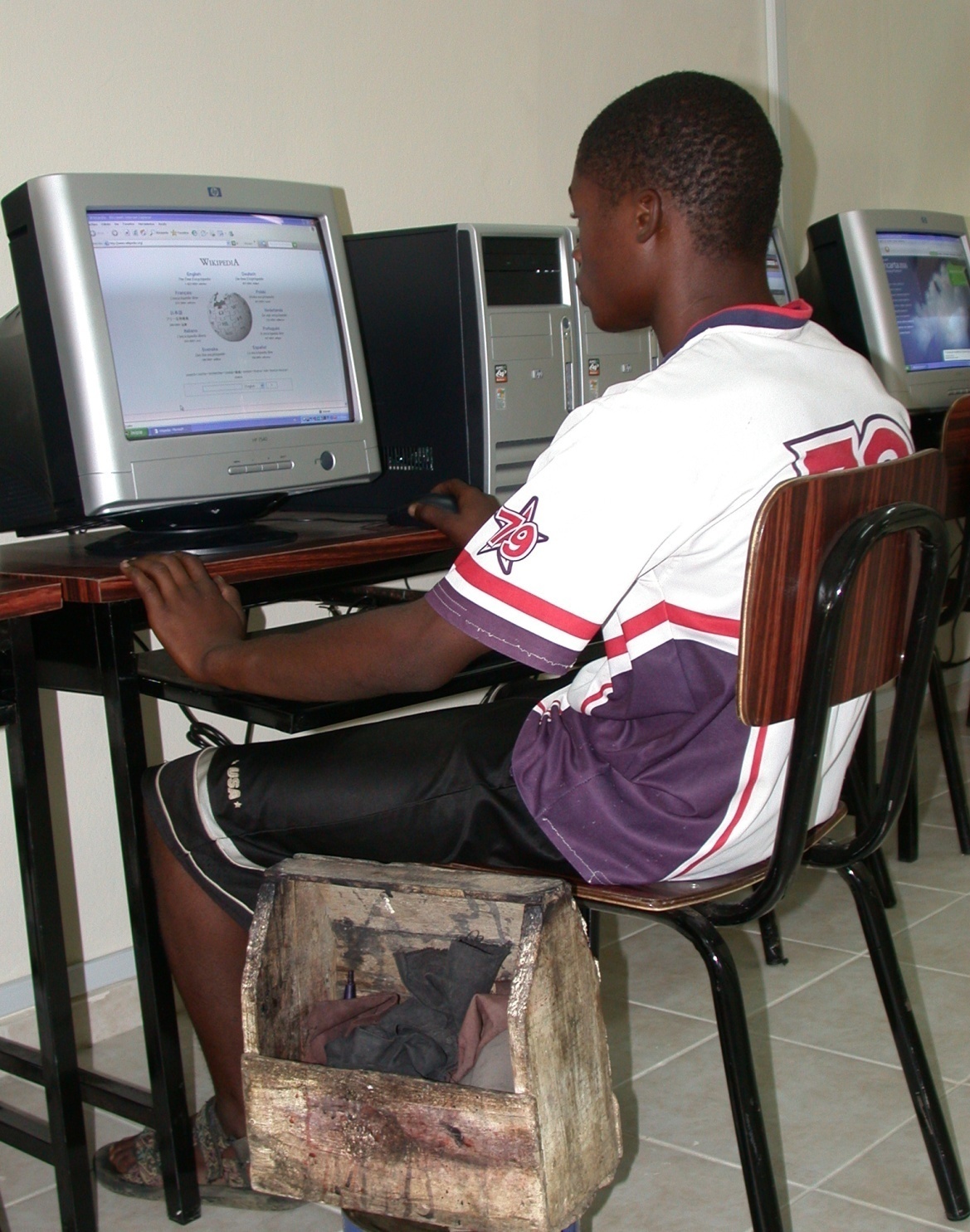 12
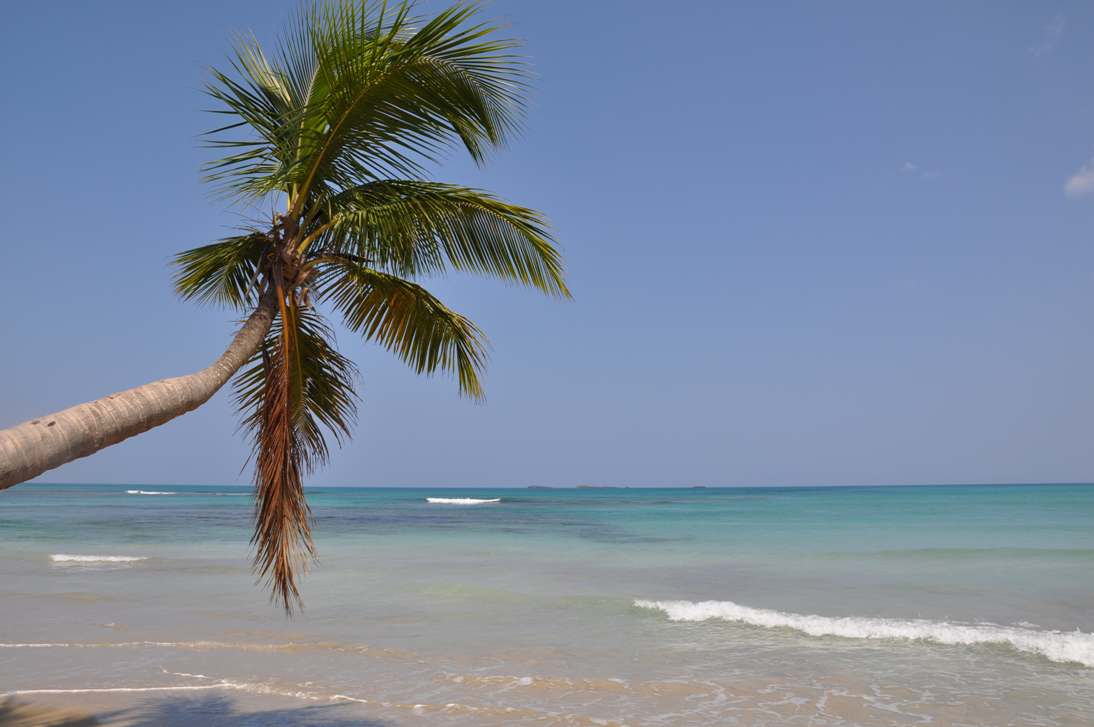 Gracias
13